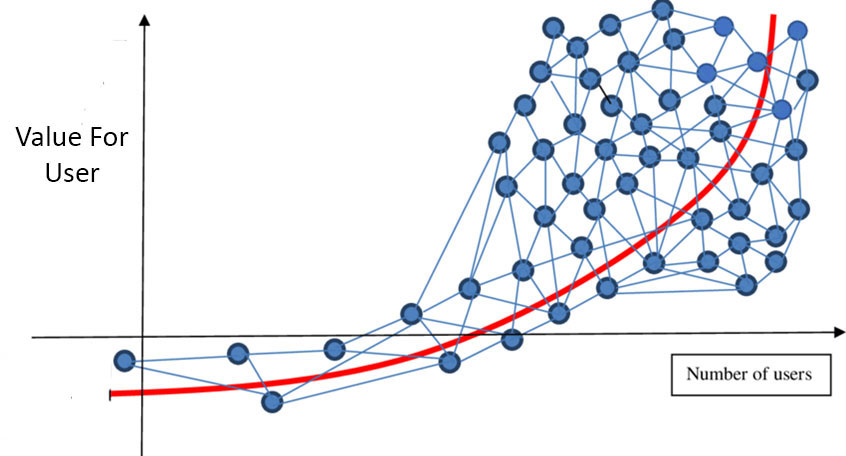 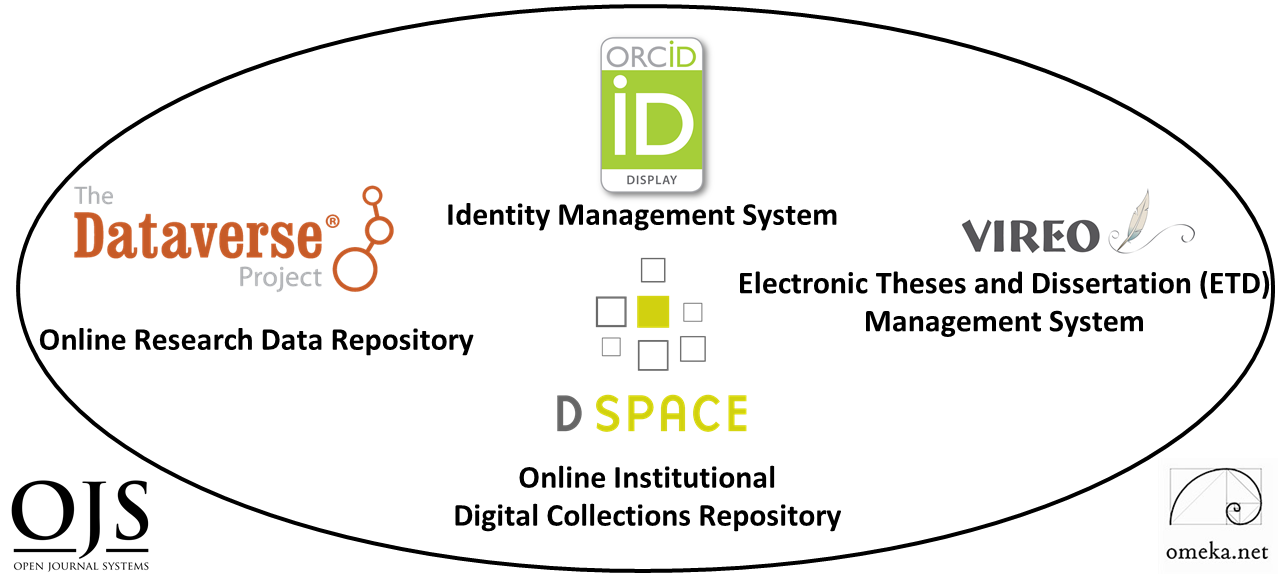 Digital Scholarship Ecosystems for Open Science(Lightning Talk)
Ray Uzwyshyn, Ph.D. MBA MLIShttp://rayuzwyshyn.net Director, Collections and Digital ServicesTexas State University Libraries
Presented for  AIDR and Open ScienceSymposium, Carnegie Mellon UniversityOctober 20, 2020
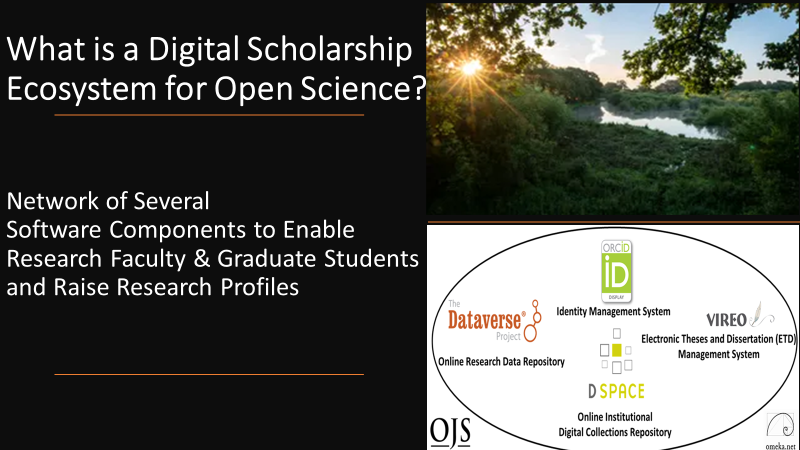 What is a Digital Scholarship Ecosystemfor Open Science?
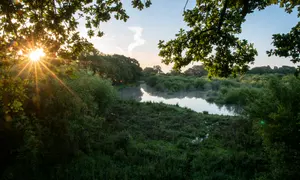 Network of Several Software Components to Enable Faculty and Graduate Student Researchand Raise Research Profiles
[Speaker Notes: Ecosystem Metaphor Look at Relationships in the Digital Environment Specifically Focuses Upon the Discrete Component Relationships with the Networked Digital Environment]
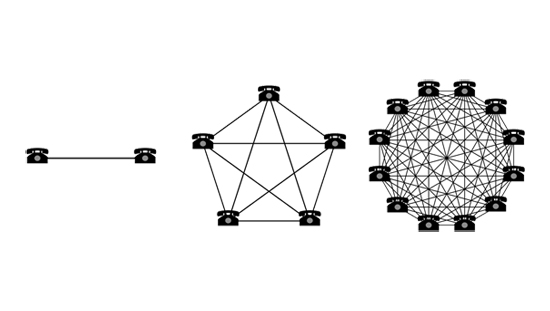 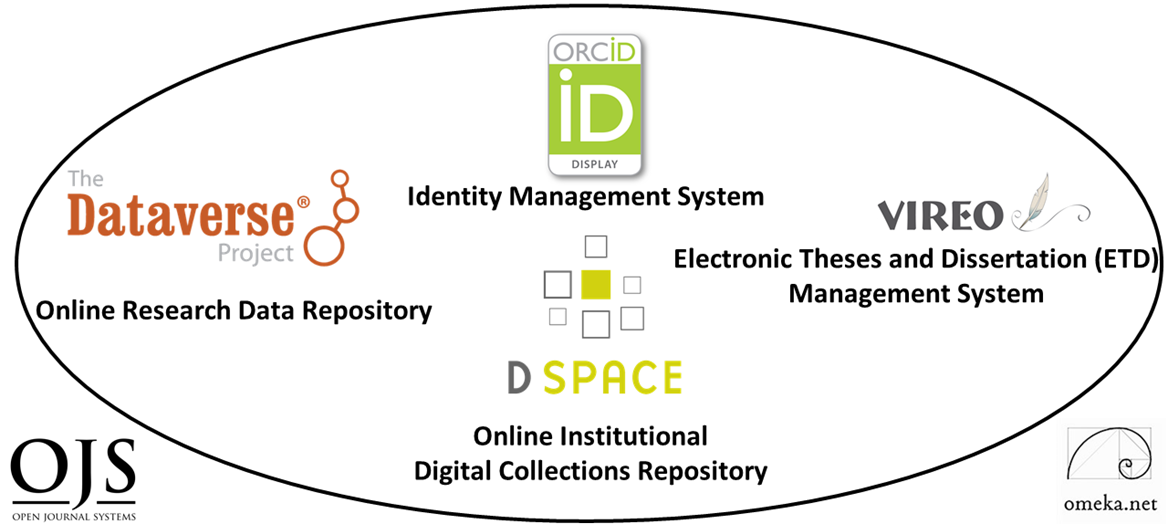 Simple Larger Idea
Collocating Open Source Digital Components in a Networked Research Ecosystem Enables Larger Connections and/or Network Effects
[Speaker Notes: Ecosystem Metaphor Look at Relationships in the Digital Environment Specifically Focuses Upon the Discrete Component Relationships with the Networked Digital Environment]
What are the General Characteristics of  this Digital Scholarship Ecosystem?
Digital Scholarship Ecosystem Consists of Six Open Source  Software Components
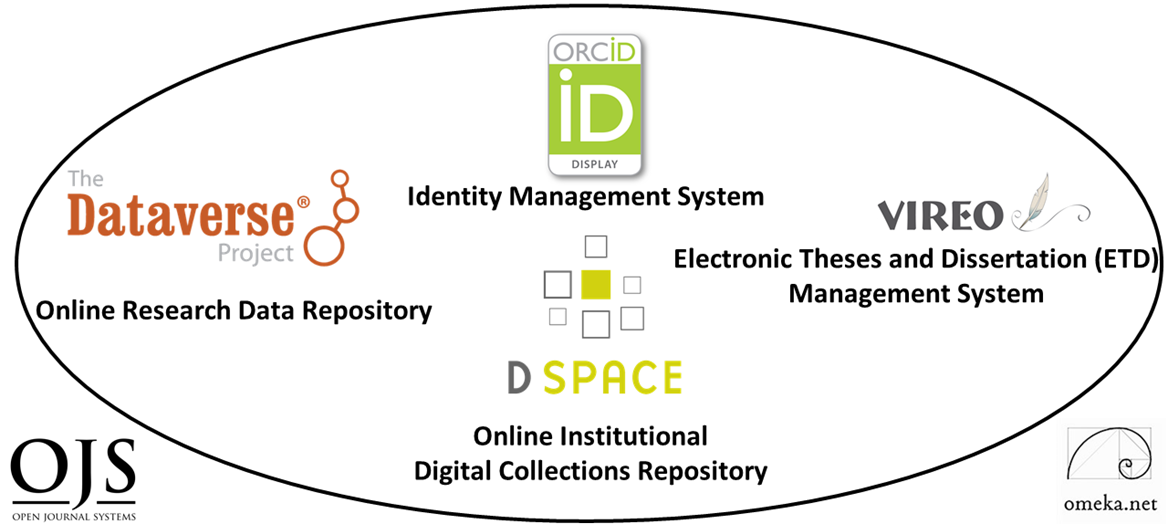 Content
Communication
These Digital Ecosystem Components Together Enable  the Academic Research Cycle
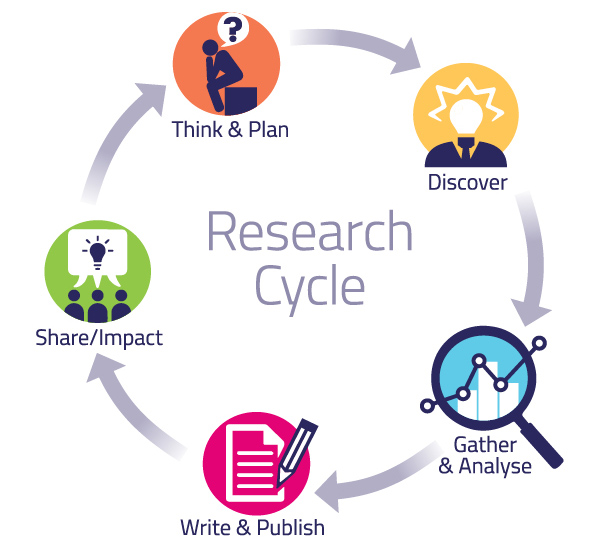 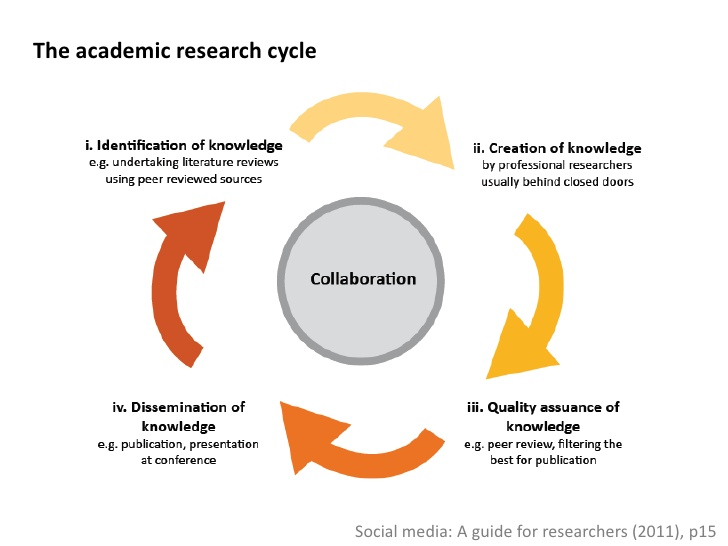 Pragmatic Levels
Abstract Levels
#1 Componentfor Open Science, Research Data Repository
https://dataverse.tdl.org/dataverse/txstate
Research Data Repository
https://dataverse.tdl.org/dataverse/txstate
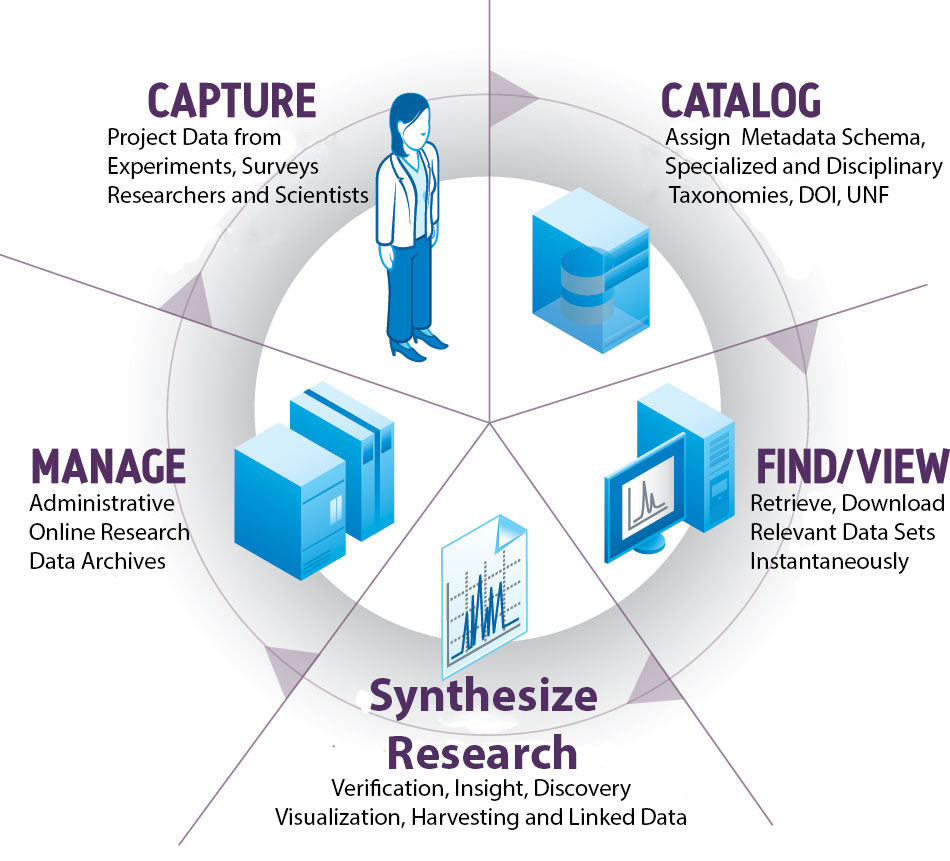 Dataverse can be configured as Single Instance or as a Consortial Model
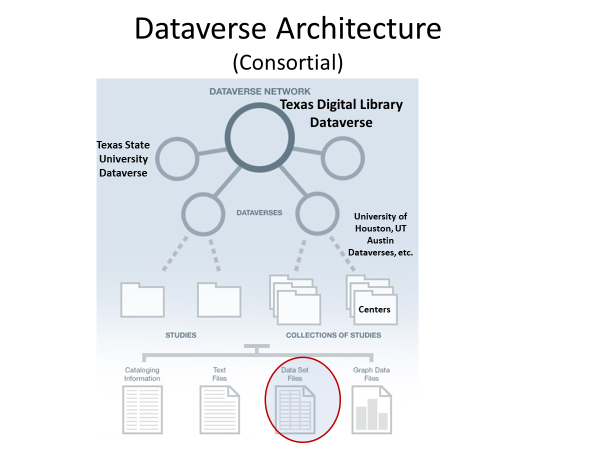 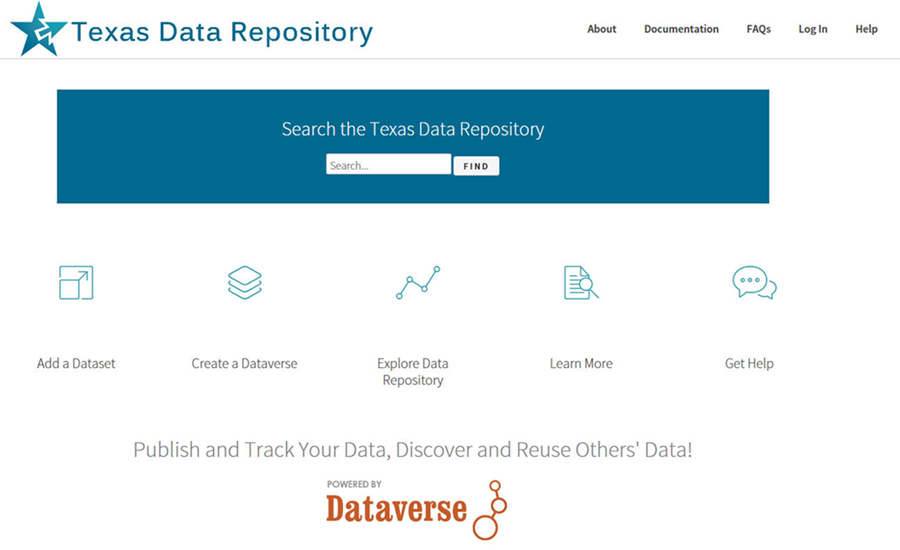 (Texas Aggregates22 Individual Instances,  through the TexasDigital Library)
https://dataverse.tdl.org/
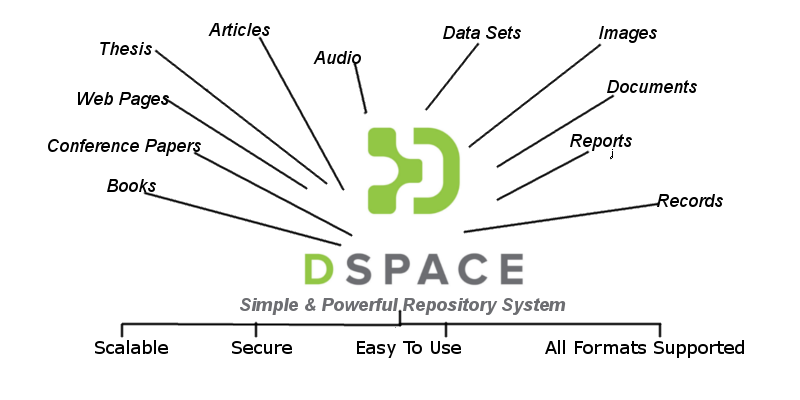 #2 Institutional Digital Collections Repository (Dspace)
Organizes, centralizes and makes  accessible research and knowledge generated by the institution’s research community (Research Faculty and Graduate Students):Pre-printsFaculty PublicationsWhite PapersConference PresentationsGraduate Student Thesesand Dissertations
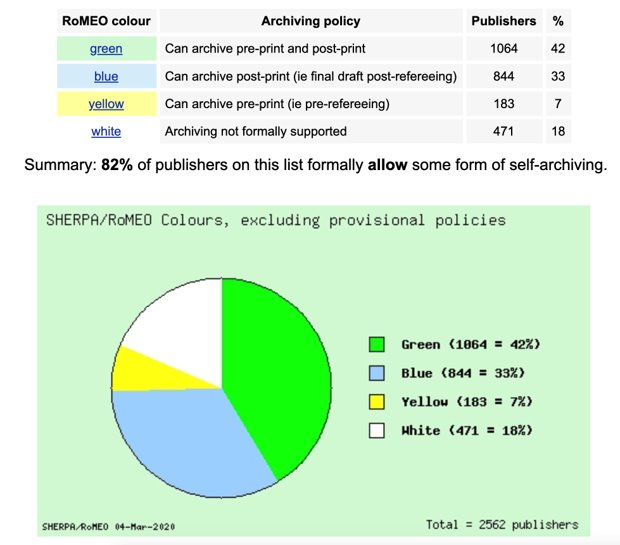 A Vast Majority of Publishers Allow Digital Archiving in some form.  (82% from 2562 publishers) March 2020 Sherpa/Romeo Copyright Polices & Self Archiving
Source: www.sherpa.ac.uk/romeo/statistics.php?la=en&fIDnum=|&mode=simple
Clicto adtext
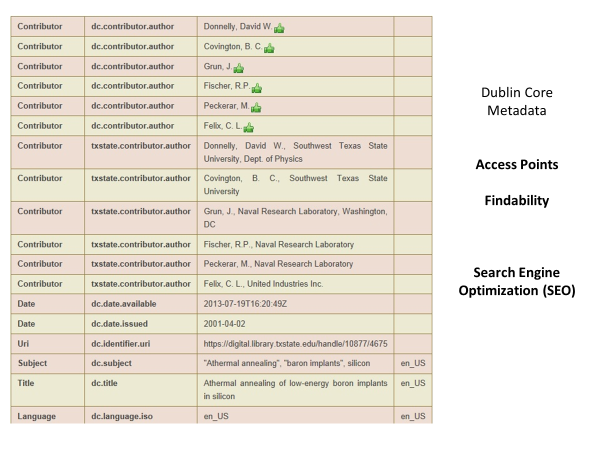 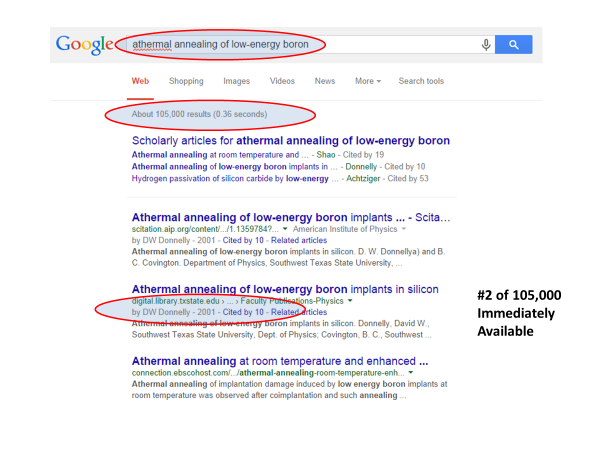 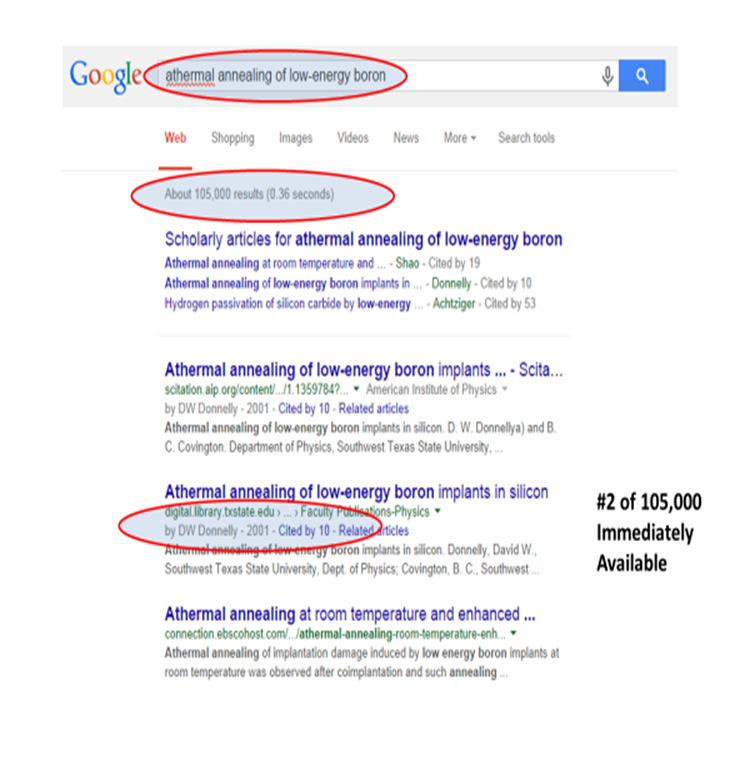 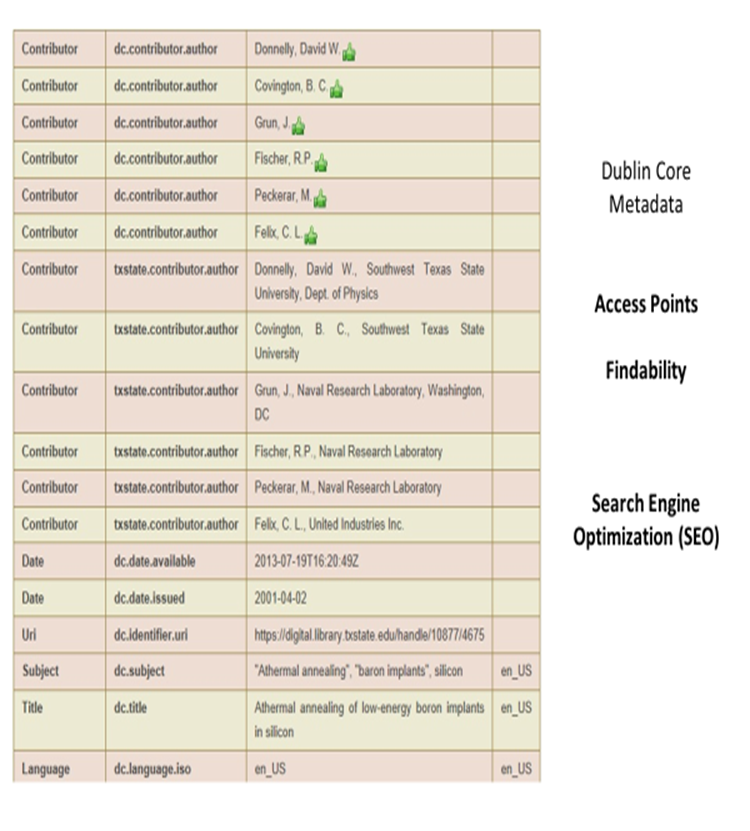 Primary Use Case ValueApplication of Structured Metadata Schema for Search Engine Optimization
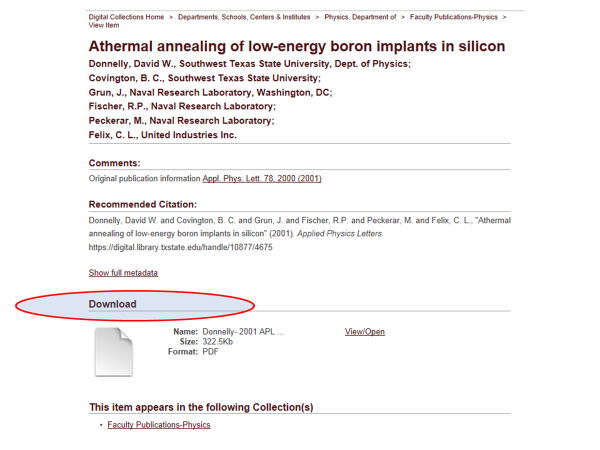 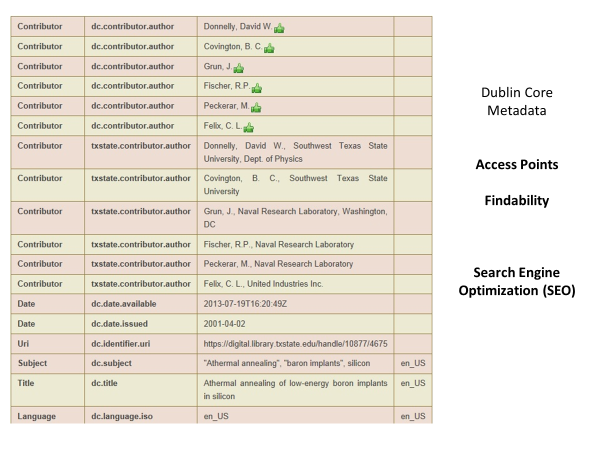 https://digital.library.txstate.edu/
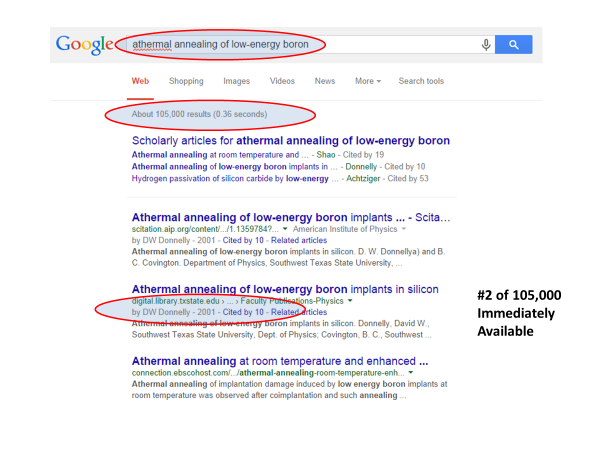 Percent Increase in Article Citations by Discipline with Open Access Online Availability Through Google
Range = 36%-250% Increase in Citations over 2 Year period
(Data: Stevan Harnad and Heather Joseph, 2014)
Percent Increase in Article Citations by Discipline with Open Access Online Availability Through Google
Range = 36%-250%
(Data: Stevan Harnad and Heather Joseph, 2014)
Vireo
Electronic Thesis and Dissertation Management System

Bridges Student Thesis/Dissertation Submission with Graduate School Review,
Connects  the Collections Repository And Data Repository so graduate students can publish and link their theses/dissertations, data and research
Addresses Intermediary steps in the ETD  Process
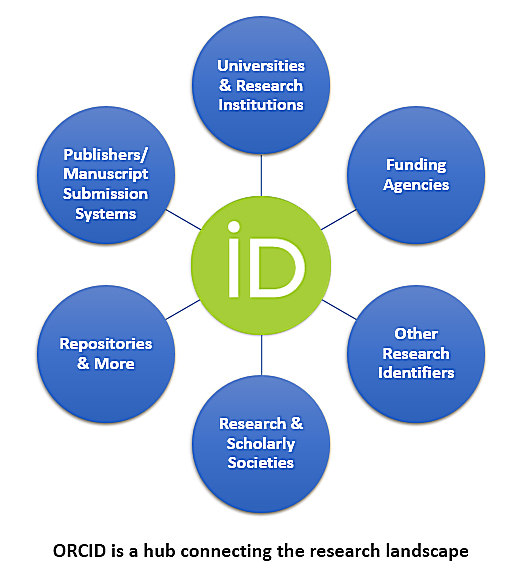 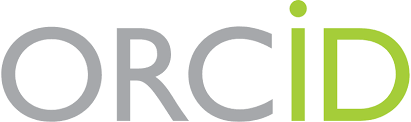 Researcher Identity Management System
Gives Researchers Unique Number (ORCID ID) Connecting and Disambiguate Scholars names:Maria Hernandez, BiochemistMaria Hernandez, M.D. or Astrophysicist
Allows Papers in the collections repository and datasets in data repository to be associated with ORCID ID’s for aggregation of research profiles.
Orcid can act as a Network Hub aggregating from several sources and connecting to other internal and external networks
Omeka and OJS3
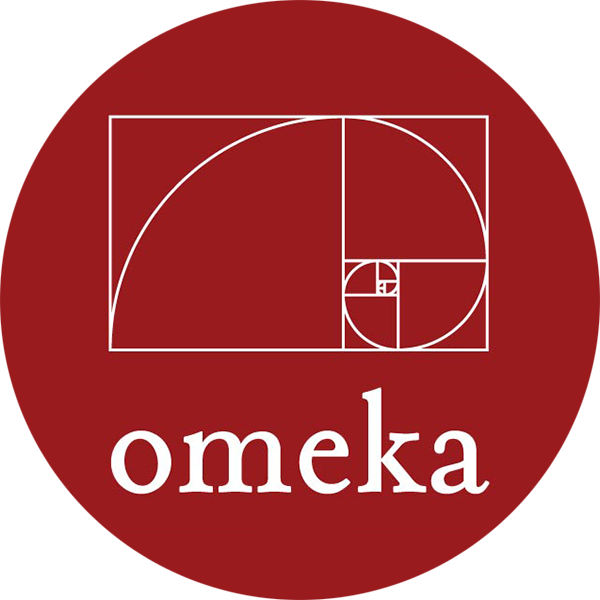 Open Source  User Interface Software Provides a front end  gateway for more complex research projects  -  linking text, image  media and datasets and acting as a front end for connecting components.
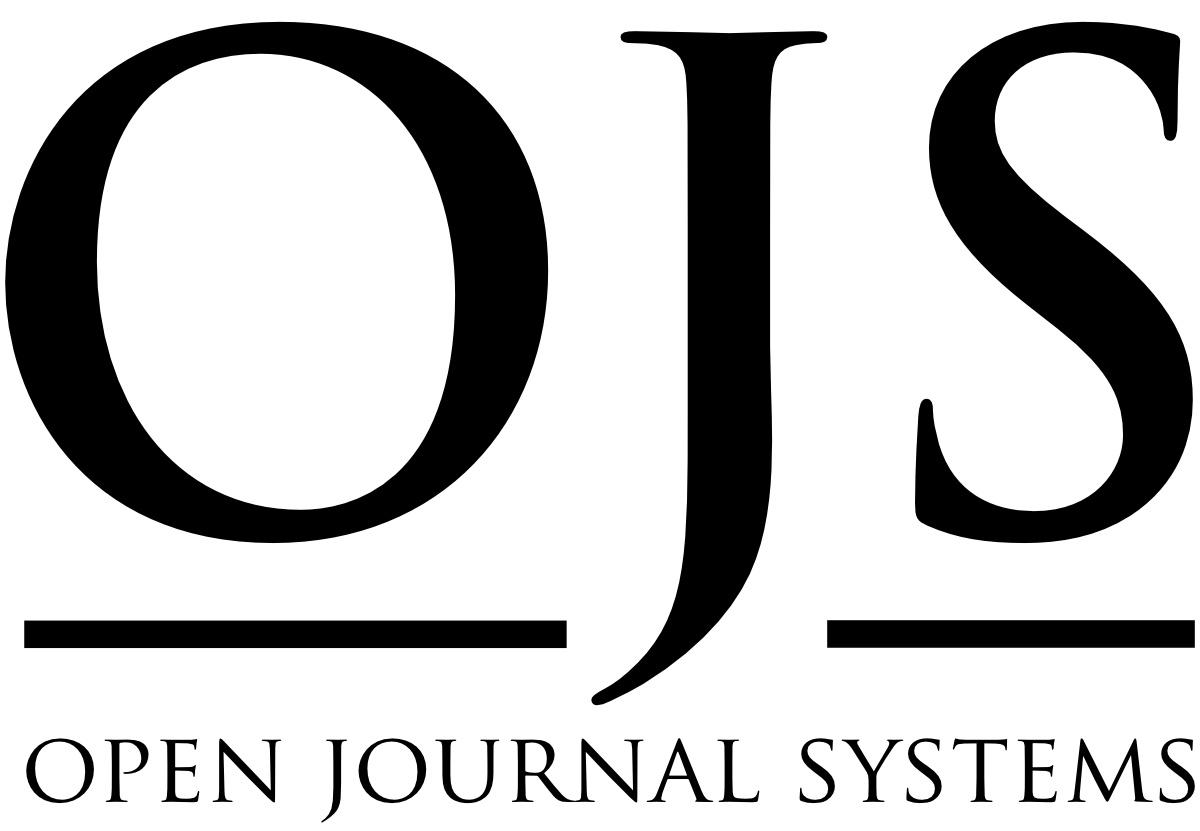 Open Access Academic Journal Software for refereed journal online publishing, workflow and connections with background research and datasets etc. through Dataverse/Dspace connections
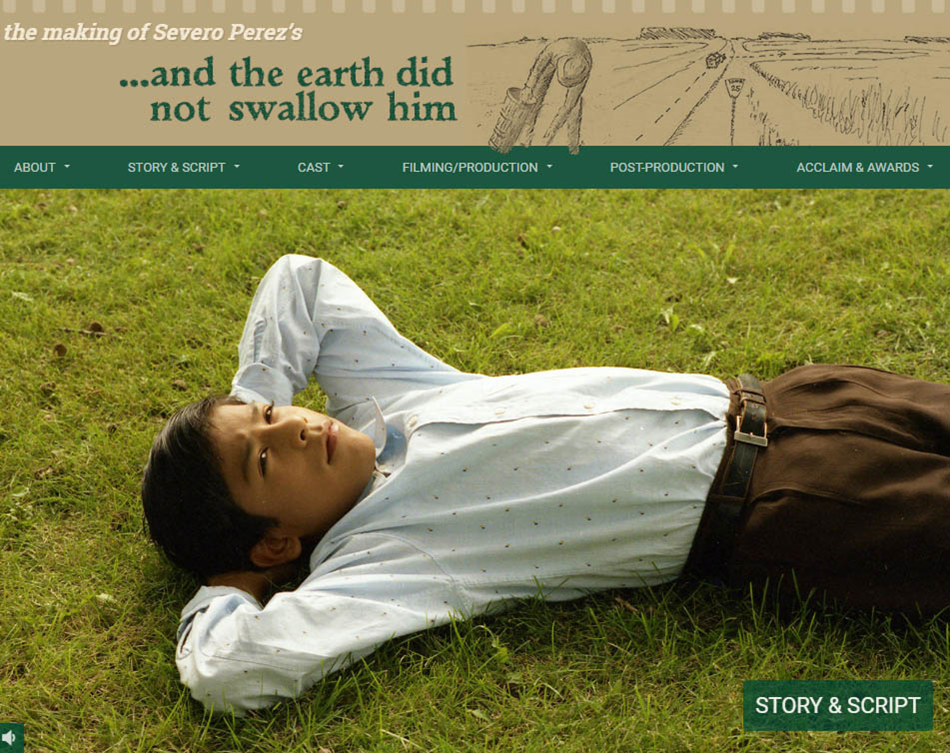 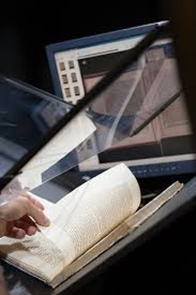 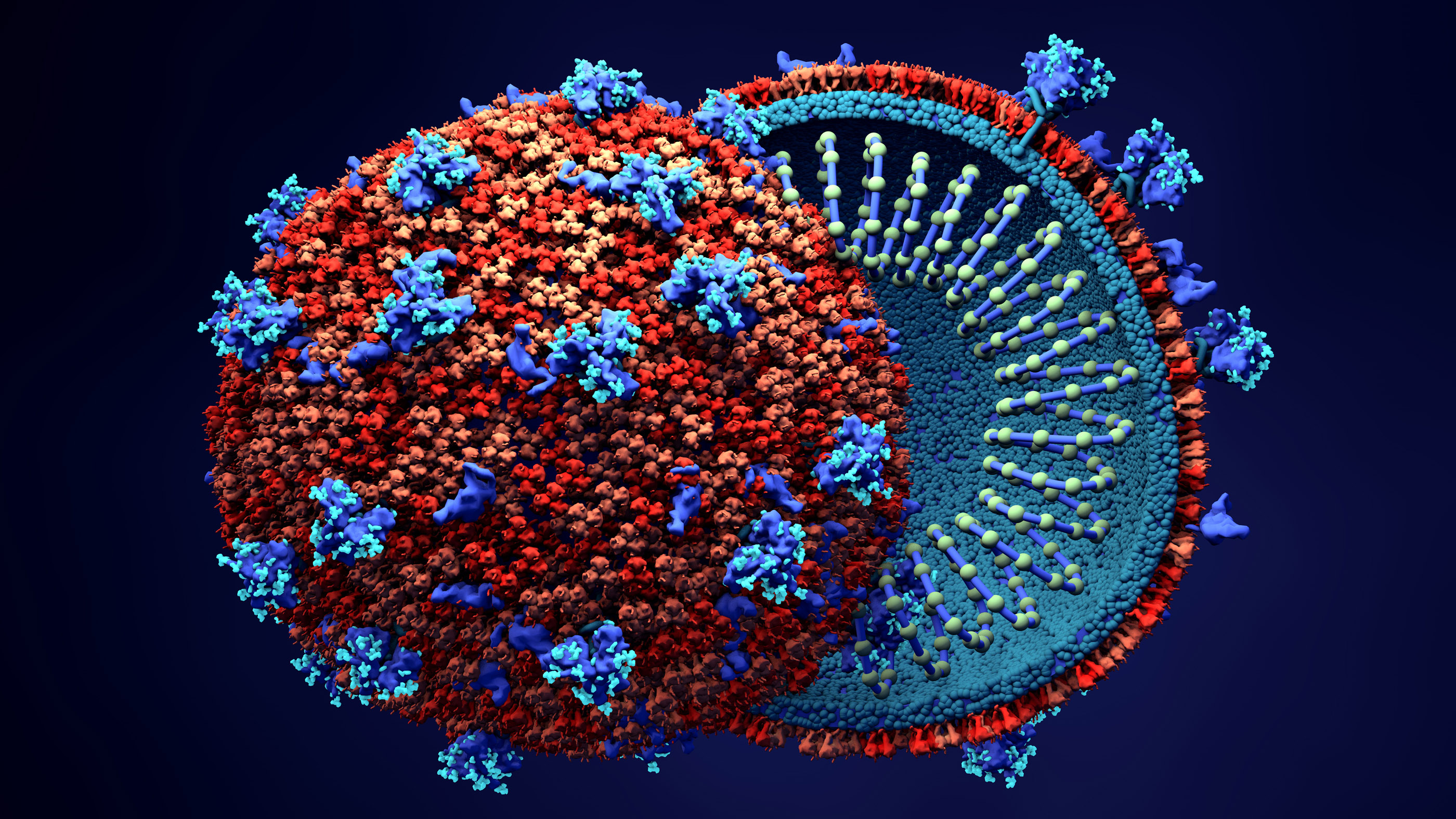 The Digitization Lab
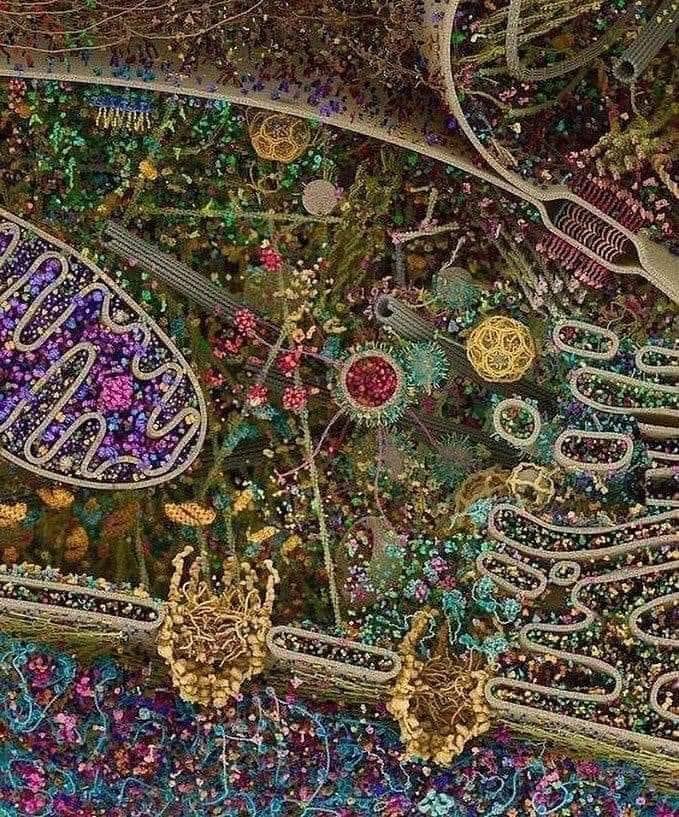 Expands Possibilities for depth of  Faculty/Graduate Student Research Projects
Possibilities range from OCR,  scientific slides, GIS image, manuscript &  journal digitization to 3D objects, audiovisual material and visualization technologies
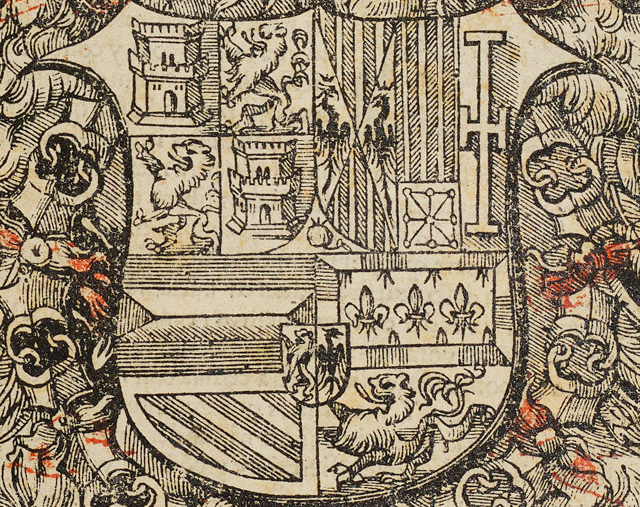 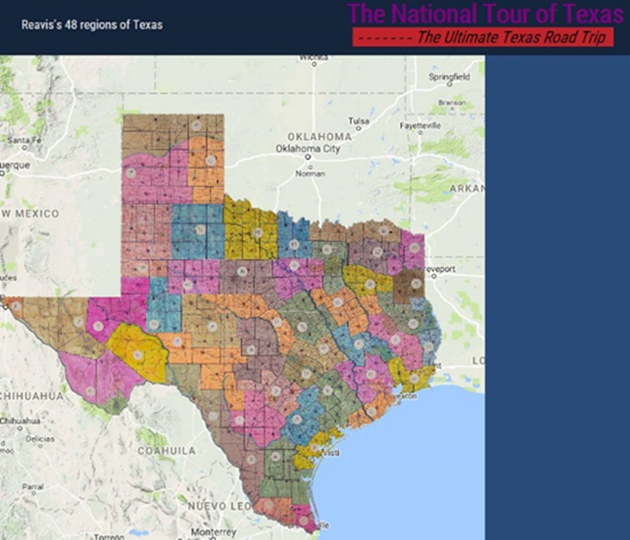 Together, These Research Ecosystem ComponentsOpen Amazing Possibilities For Digital Scholarship & Collaboration
Complexity
Complex Multimedia Archives/Cognitive Cartographies
Digital Archives/ETD Projects Online Exhibits/ Online Academic JournalsInteractive Image Archives/Data Projects 
Digital Libraries, Research Documentation Projects
Faculty Digitization Proposals/Partnerships
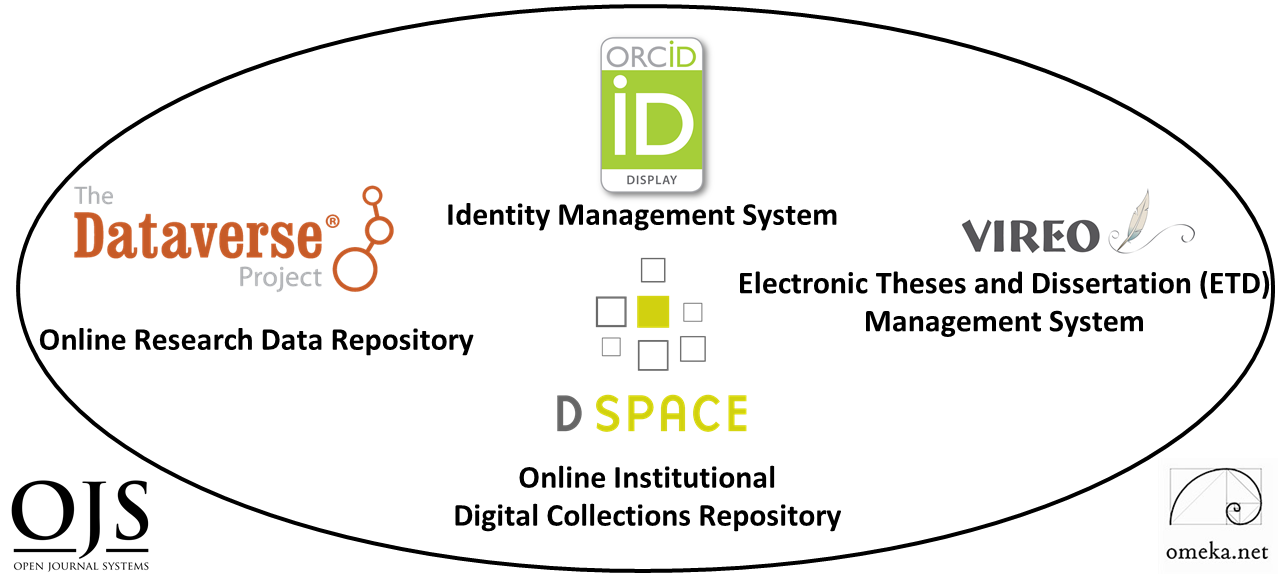 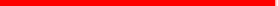 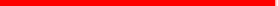 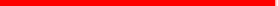 Projects,Prototypes Grant Partnerships
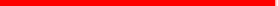 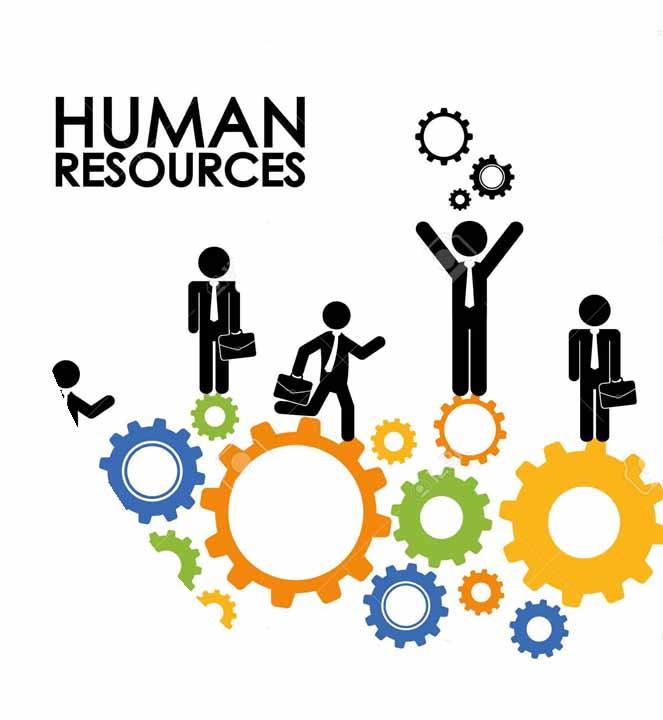 Human Resources
Essential
System Administrator/Programmerserver infrastructure set-up/maintenance/basic customization
Digital Collections Librarian: Administration, Marketing, User Support, Collections and Data Repository, OJS/ORCID
Optional as System Expands
Metadata Librarian: Dublin Core, Specialized Schema
Web Developer/Programmer: OMEKA, System Integration
Project Manager/Department Head (PMP Certification)
Digitization Specialist
GIS Specialist/Data Visualization Specialist
AI Specialist/Post-Doc/CLIR Fellow
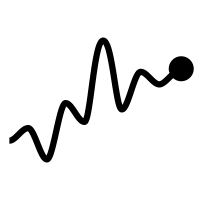 Implementation Paths  For Open Science(Many Roads To Rome for Timelines, 1-5 Year Paths)
Year 1 Data Repository and Digital Collection Repository Year 2 User Interface Software (OMEKA), Identity Management System, ORCID Year 3 Digitization LabYear 4 ETD Middleware (VIREO) and OJS SoftwareYear 5 Complex Digitization Projects, IIIF Server, Faculty Grant Projects etc.
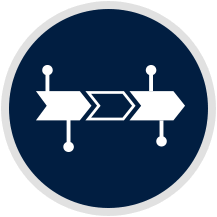 Assessment and ResultsQuantitative and Qualitative Measures
Annual Usage Growth(Downloads, Number of Items, ORCID ID’s and Hosted Journals)

LibQual Biannual Survey 2013-2019, Faculty and Student System Perceptions, Comments
Ecosystem Implemented in Stages, 2014-2019
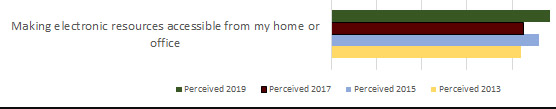 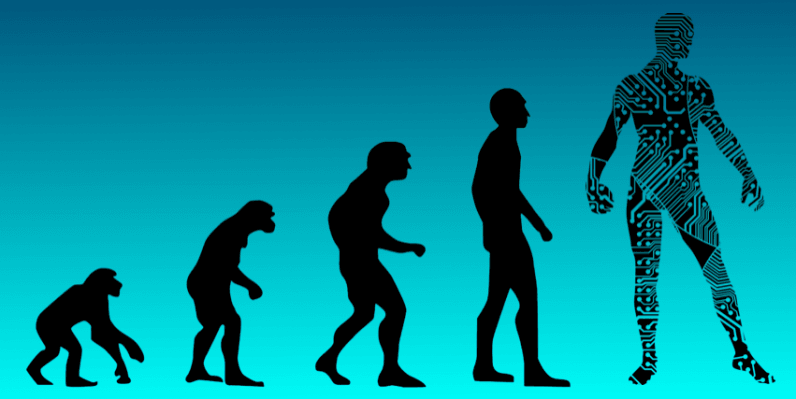 Summary Reflections
Placing Open Science Research Cycle Components within an Ecosystem Paradigm Enables: 
1) New Possibilities For Research accessiblity, retrieval and sharing
2) Better  Roadmaps for Future Development of Digital Open Science Components
3) Evolutionary Guideposts for Research Systems Development
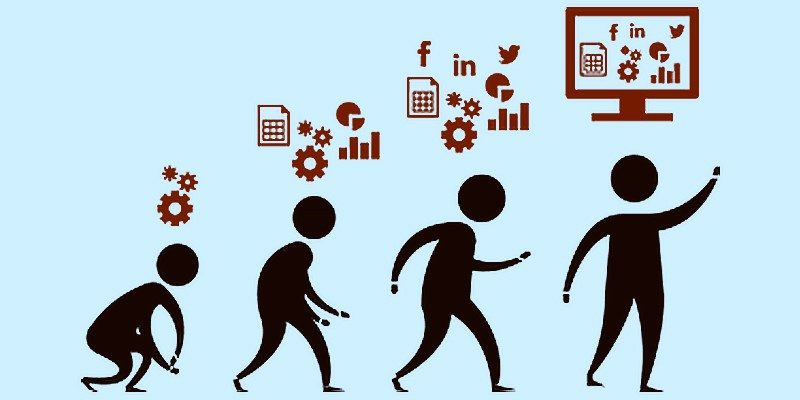 Further References,Papers& Working Examples
Uzwyshyn, R. 2020 Developing an Open Source Digital Scholarship Ecosystem (Preprint). ICEIT2020.  Oxford, UK. https://www.researchgate.net/publication/336923249_Developing_an_Open_Source_Digital_Scholarship_Ecosystem
Texas State University Libraries Website. https://www.library.txstate.edu/  Texas State Digital Collections Repository https://digital.library.txstate.edu/Texas State Data Research Repository https://dataverse.tdl.org/dataverse/txstateTexas State Online Research Identity Management System: https://guides.library.txstate.edu/researcherprofile/orcidTexas State Electronic Thesis and Dissertation Management (VIREO): https://www.tdl.org/etds/ Texas State Digital & Web Services: https://www.library.txstate.edu/services/faculty-staff/digital-web-services.html
Dspace https://duraspace.org/dspace/
Dataverse
https://dataverse.org/

Omekahttps://omeka.org/
 
Open Journal Systems 3https://pkp.sfu.ca/ojs/
 
ORCID https://orcid.org/
 
Vireo https://www.tdl.org/etds/
Further  Links to Open SourceSoftware  & Downloads
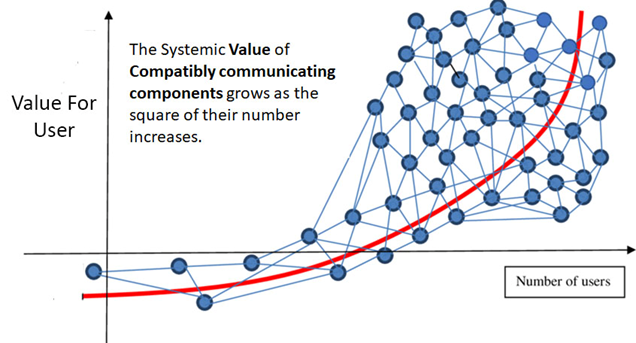 Questions, Comments
Ray Uzwyshyn, Ph.D.  MBA MLISDirector, Collections and Digital ServicesTexas State University Librariesruzwyshyn@txstate.edu, 512-245-5687http://rayuzwyshyn.net
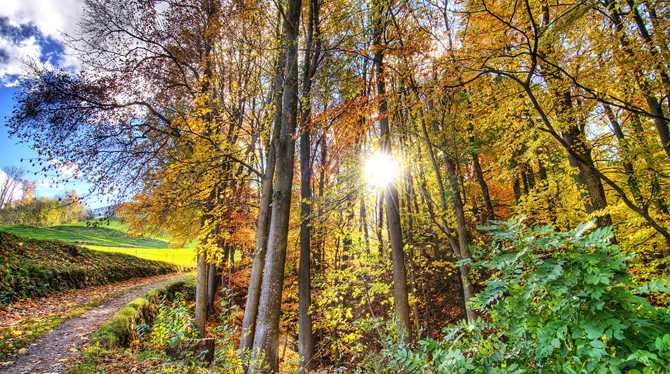 FuturePathwaysNetworked Global Scholarly Research Environment
Research Universities and Digital Research Ecosystems
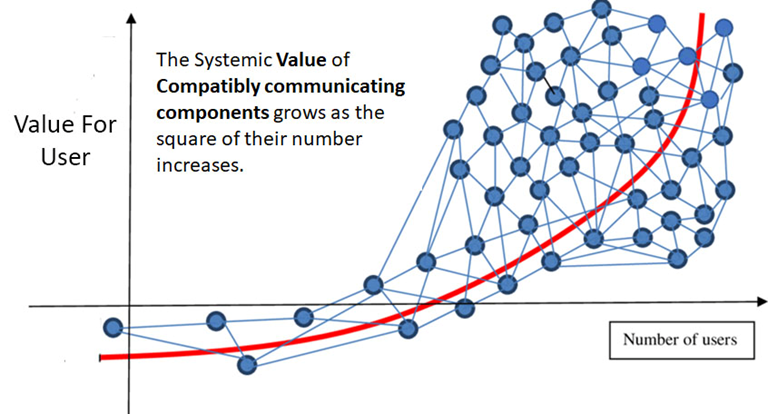 ~266-300 Research Institutions US & Canada Carnegie R1 & R2, Very High or High Research Activity
~1000-1250 Research Universities Worldwide QS Rankings and Times Higher Education Supplement. (40% Europe, 26.5% Asia Pacific, US/Canada 18%, Latin America  9% and Middle East/Africa.  
 Enable Top 2-3% Research Institutions Globally,  1000 Institutions beyond the US and Canada. (This represents the other 90% of Research Libraries Globally)
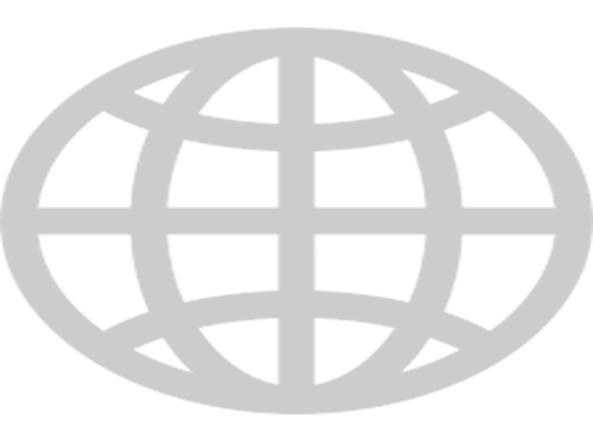 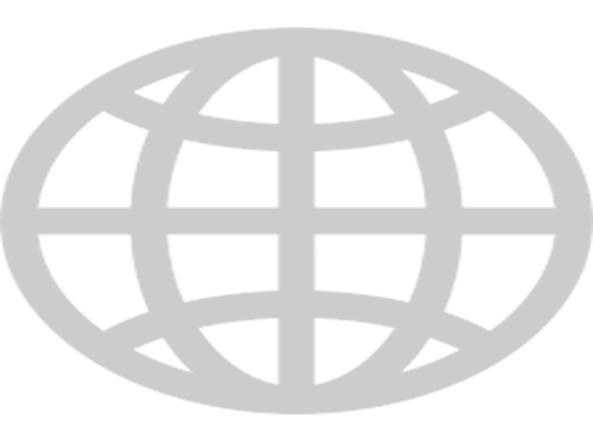 One Server Per Research Institution 2020-2025
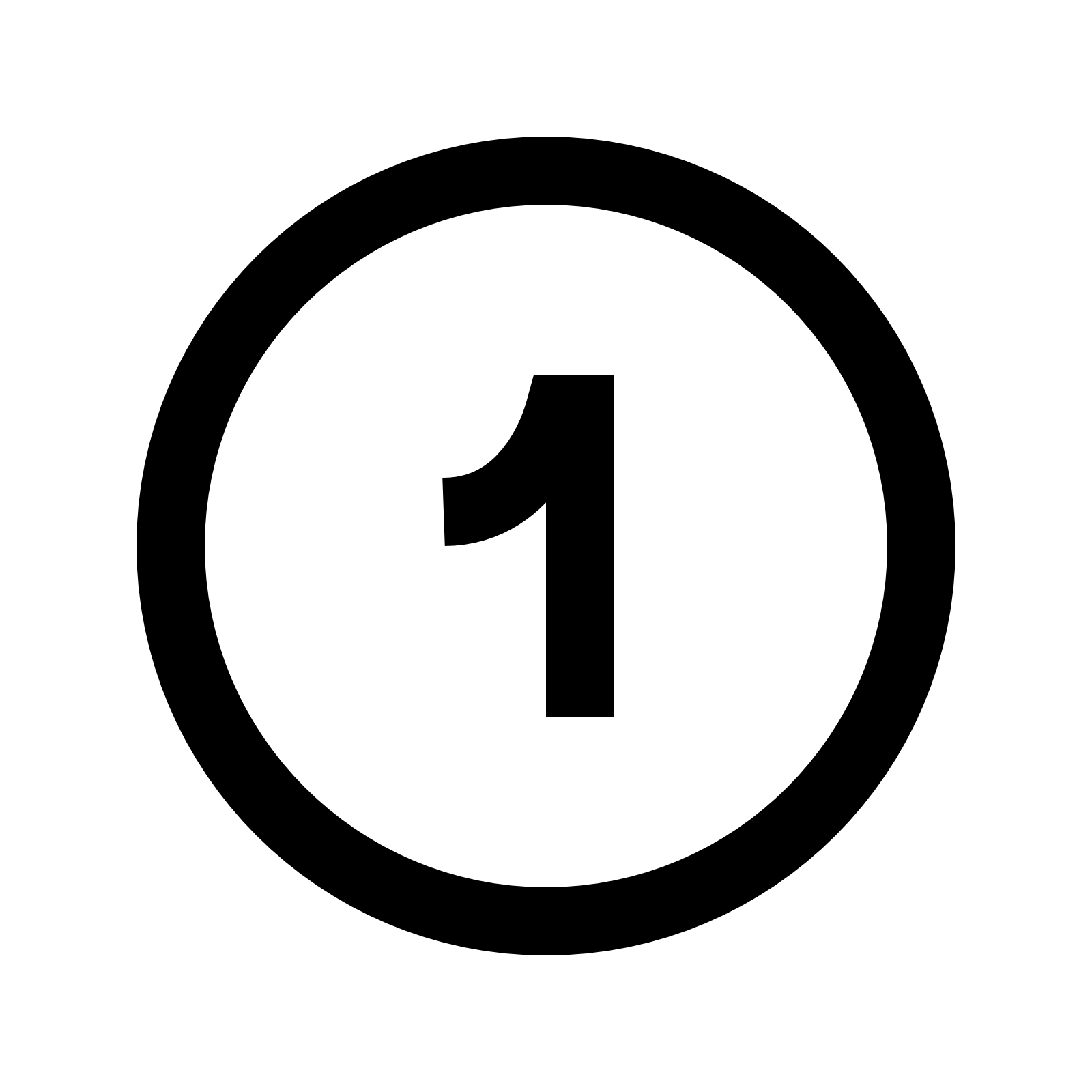 Empower 1000 Research University Institutions/Research Libraries Globally
Gift each Research University  One Configured Server Ecosystem with 6 Open Source Scholarly Research  Software  Components, < $1000.00 US/Server or set up Fractional Server Space with Mirror Sites Globally (SAAS)
Set Up brief weeklong training over five continents
Connect Networks

Measure the Effects
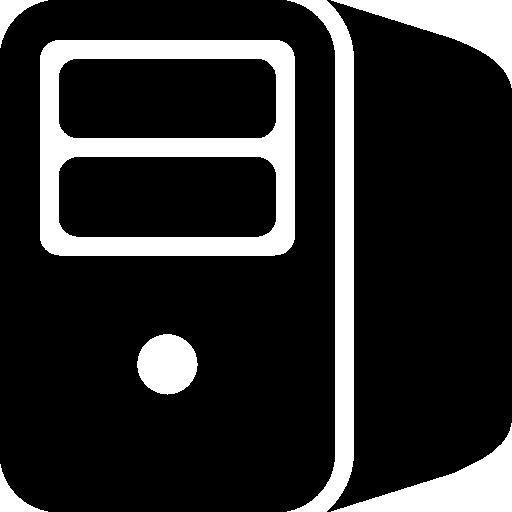 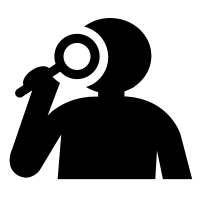 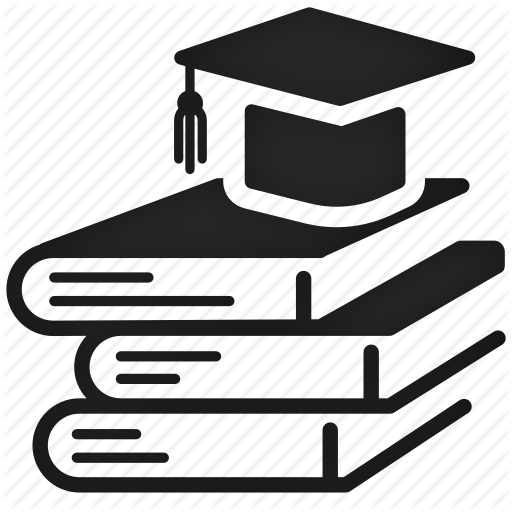 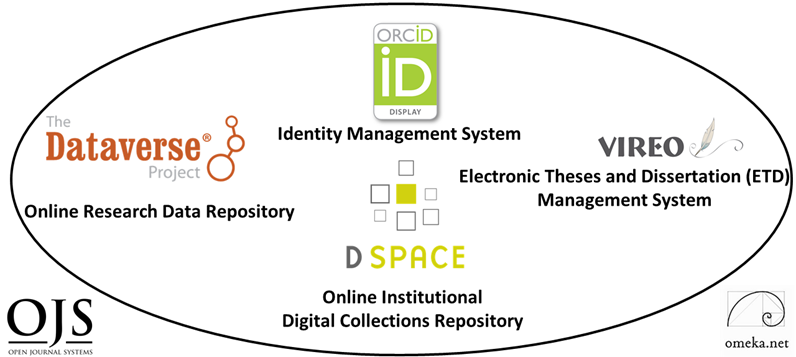